This week:
Monday and Tuesday – Nervous  System Overview (Fucntions, Histology, Cell types)
Wednesday and Thursday Nerve Firing 
Friday Assess – and Read
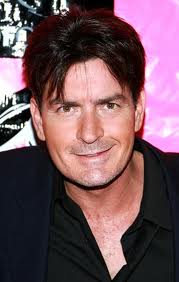 home Stretch!
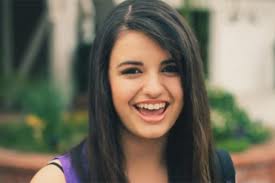 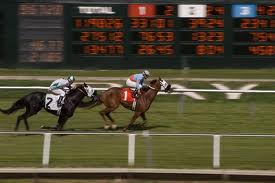 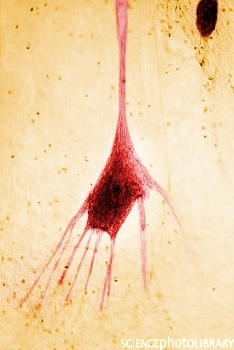 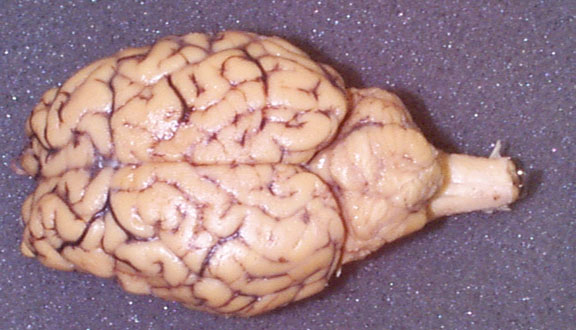 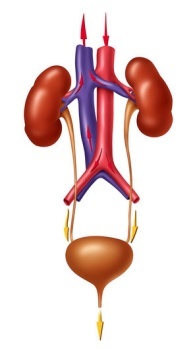 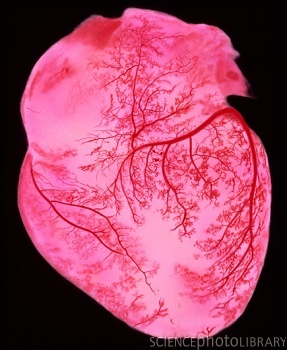 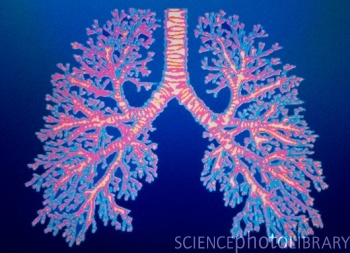 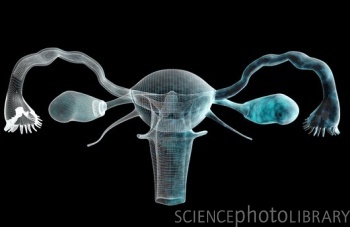 Questions to answer by end of class
Name 2 divisions of nervous system
Name 2 divisions of peripheral nervous system
Name 2 divisions of Autonomic Nervous System
List functions of (formal) Nervous system
Today Nervous System Lecture 1
Functions
Input, output, Interpret! 
Organization  
Where cells are found, and by what they do 
Cells
Neurons 
Supporting Cells
6 new cells to ID
Functions of the Nervous System
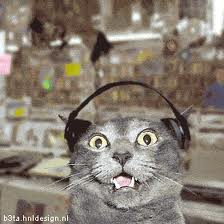 Sensory input
Info gathered by sensory receptors
Integration
Interpretation of sensory input
Motor output
Activation of effector organs (muscles and glands) produces a response
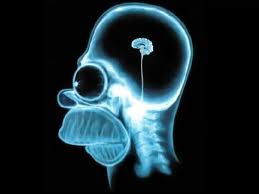 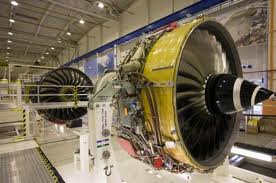 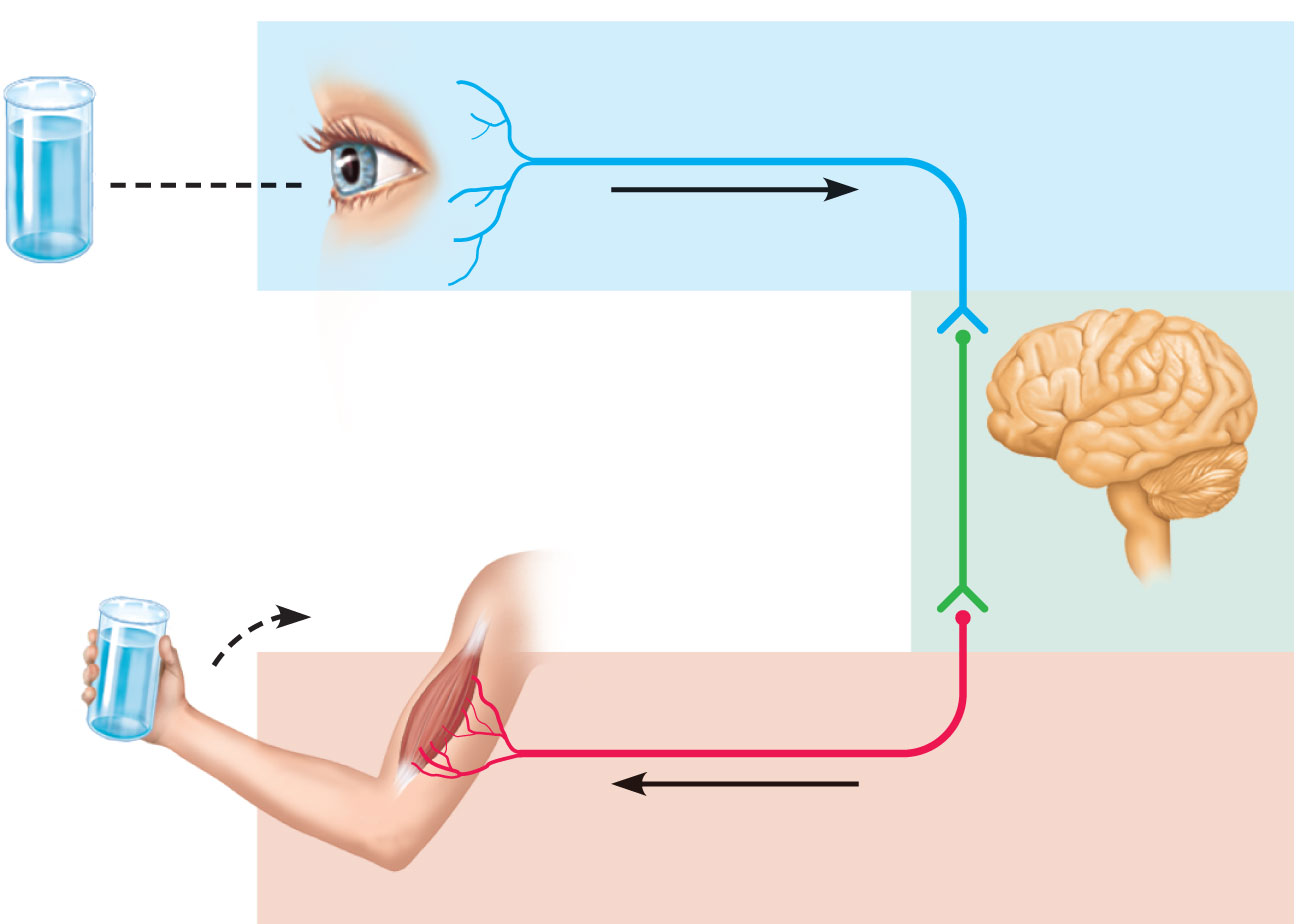 Sensory input
Integration
Motor output
Figure 11.1
Divisions of the Nervous System
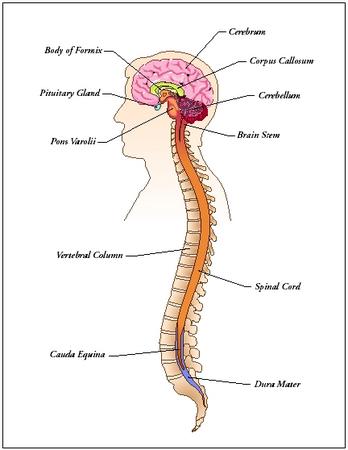 Central nervous system (CNS) 
Brain and spinal cord
Integration & command center 
Peripheral nervous system (PNS)
Paired spinal and cranial nerves carry messages TO and FROM the CNS
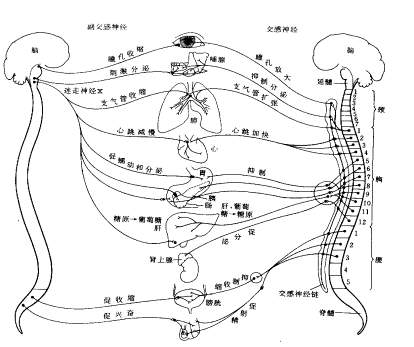 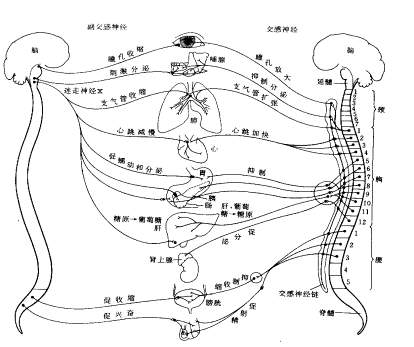 Peripheral Nervous System (PNS)
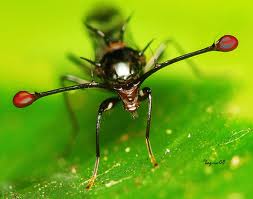 Two functional divisions
Sensory (afferent) division
Somatic afferent fibers—convey impulses from skin, skeletal muscles, and joints 
Visceral afferent fibers—convey impulses from visceral organs 
Motor (efferent) division 
Transmits impulses from the CNS to effector organs
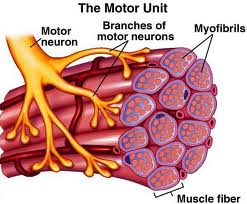 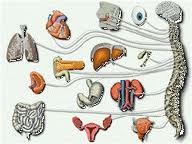 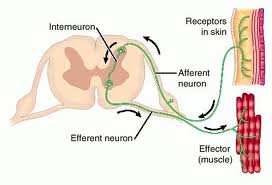 Efferent (Motor) Division of PNS
Somatic
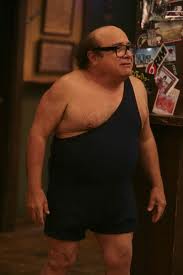 (voluntary Division)
Motor Division of PNS
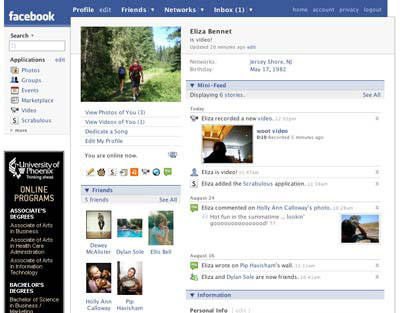 Autonomic nervous system (ANS)
Visceral motor nerve fibers
Regulates smooth mm, cardiac mm, and glands
Stuff you are too busy to think about
Two functional subdivisions
Sympathetic
Parasympathetic
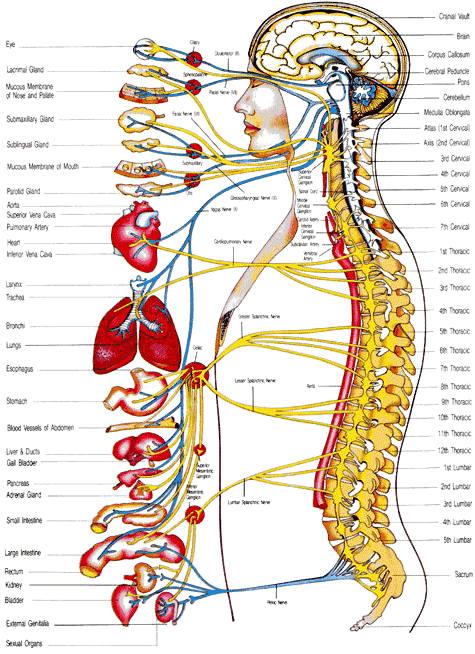 involuntary division
There are 2 divisions of this Autonomic system
Sympathetic – fight or flight
Parasympathetic – rest and digest
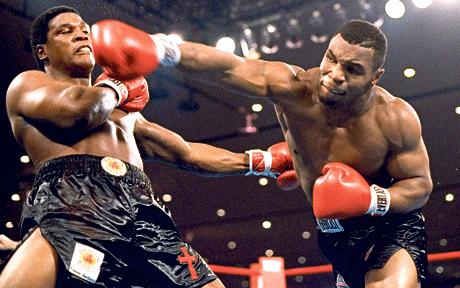 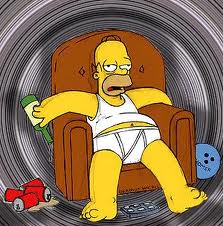 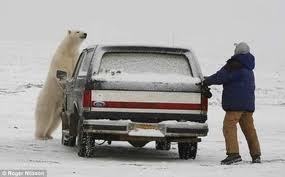 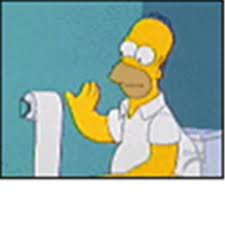 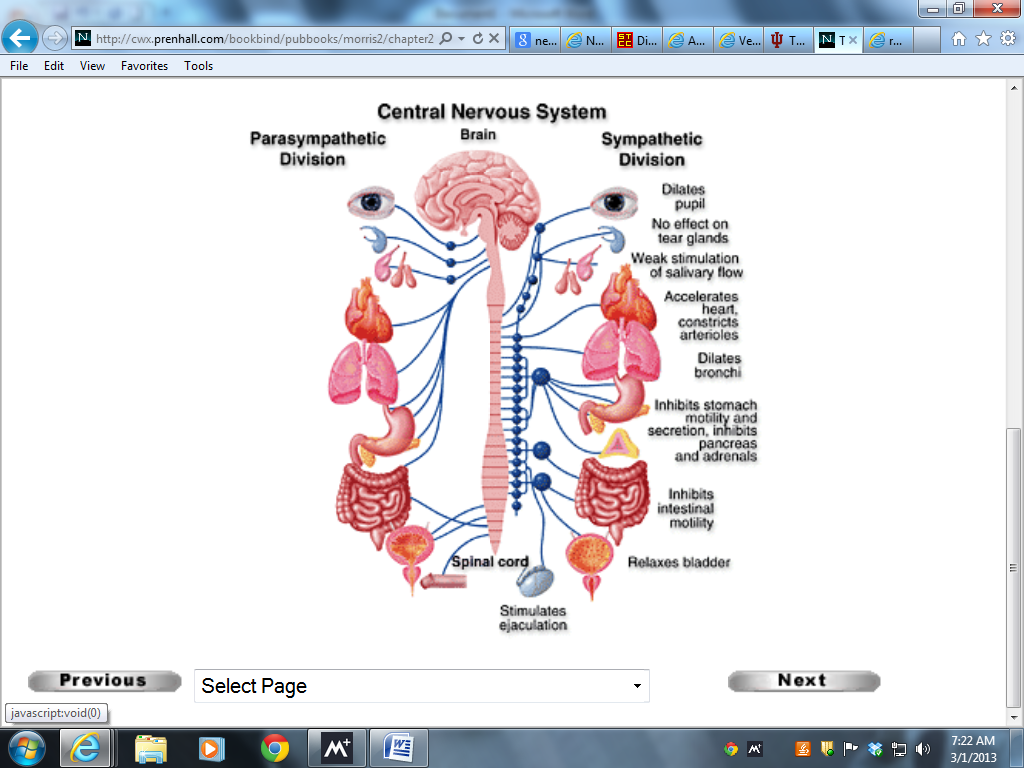 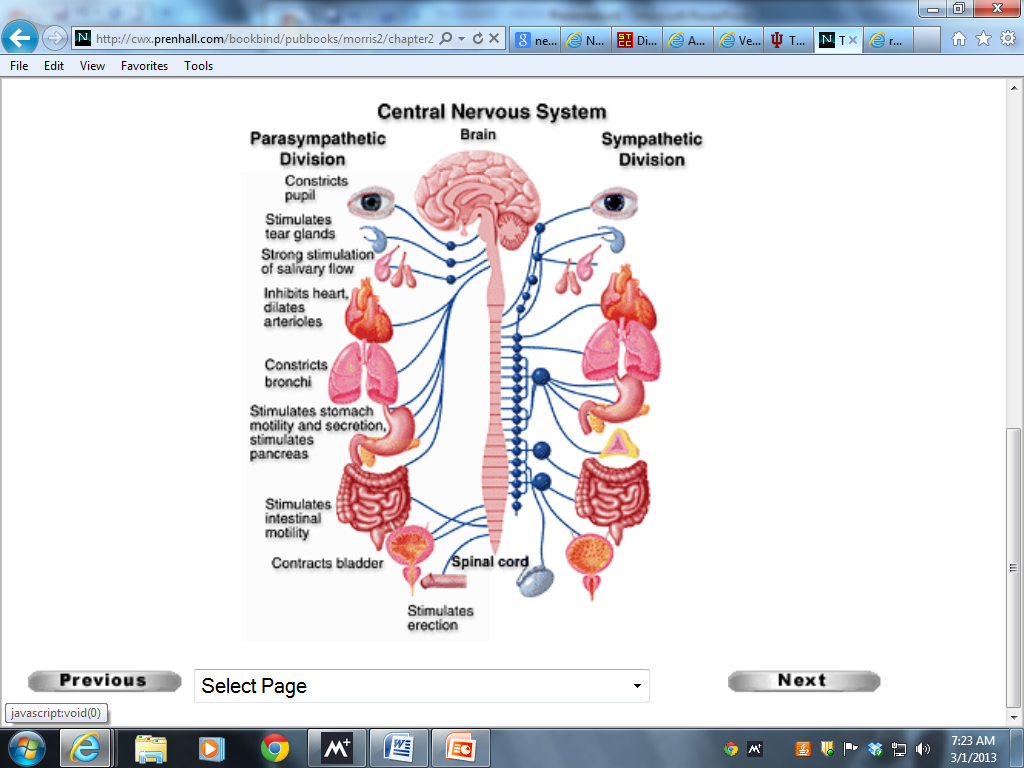 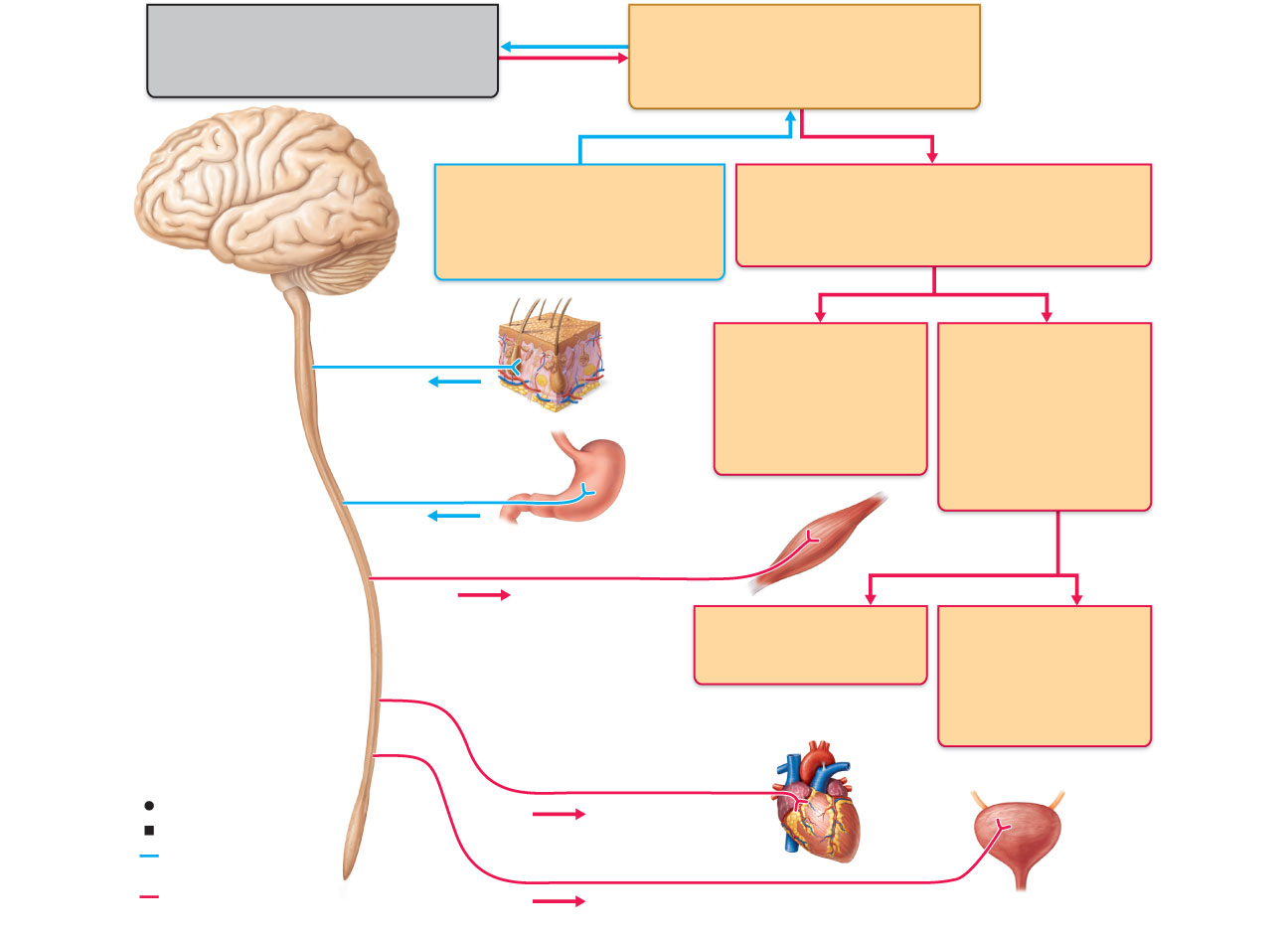 Peripheral nervous system (PNS)
Central nervous system (CNS)
Cranial nerves and spinal nerves
Brain and spinal cord
Communication lines between the
CNS and the rest of the body
Integrative and control centers
Sensory (afferent) division
Motor (efferent) division
Somatic and visceral sensory
nerve fibers
Motor nerve fibers
Conducts impulses from the CNS
to effectors (muscles and glands)
Conducts impulses from
receptors to the CNS
Somatic sensory
fiber
Autonomic nervous
system (ANS)
Somatic nervous
system
Skin
Visceral motor
(involuntary)
Somatic motor
(voluntary)
Conducts impulses
from the CNS to
cardiac muscles,
smooth muscles,
and glands
Conducts impulses
from the CNS to
skeletal muscles
Visceral sensory fiber
Stomach
Skeletal
muscle
Motor fiber of somatic nervous system
Sympathetic division
Parasympathetic
division
Mobilizes body
systems during activity
Conserves energy
Promotes house-
keeping functions
during rest
Sympathetic motor fiber of ANS
Heart
Structure
Function
Sensory (afferent)
division of PNS
Bladder
Parasympathetic motor fiber of ANS
Motor (efferent) 
division of PNS
Figure 11.2
Histology of Nervous Tissue
Two principal cell types
Neurons—excitable cells that transmit electrical signals
Histology of Nervous Tissue
Neuroglia (glial cells)—supporting cells:
Astrocytes (CNS)
Microglia (CNS)
Ependymal cells (CNS)
Oligodendrocytes (CNS)
Satellite cells (PNS)
Schwann cells (PNS)
Astrocytes
Most abundant, versatile, and highly branched glial cells
Cling to neurons, synaptic endings, and capillaries
Support and brace neurons
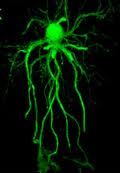 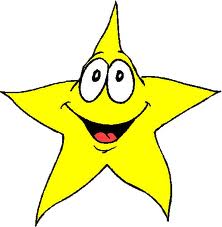 Astrocytes
Help determine capillary permeability
Guide migration of young neurons
Control the chemical environment
Participate in information processing in the brain
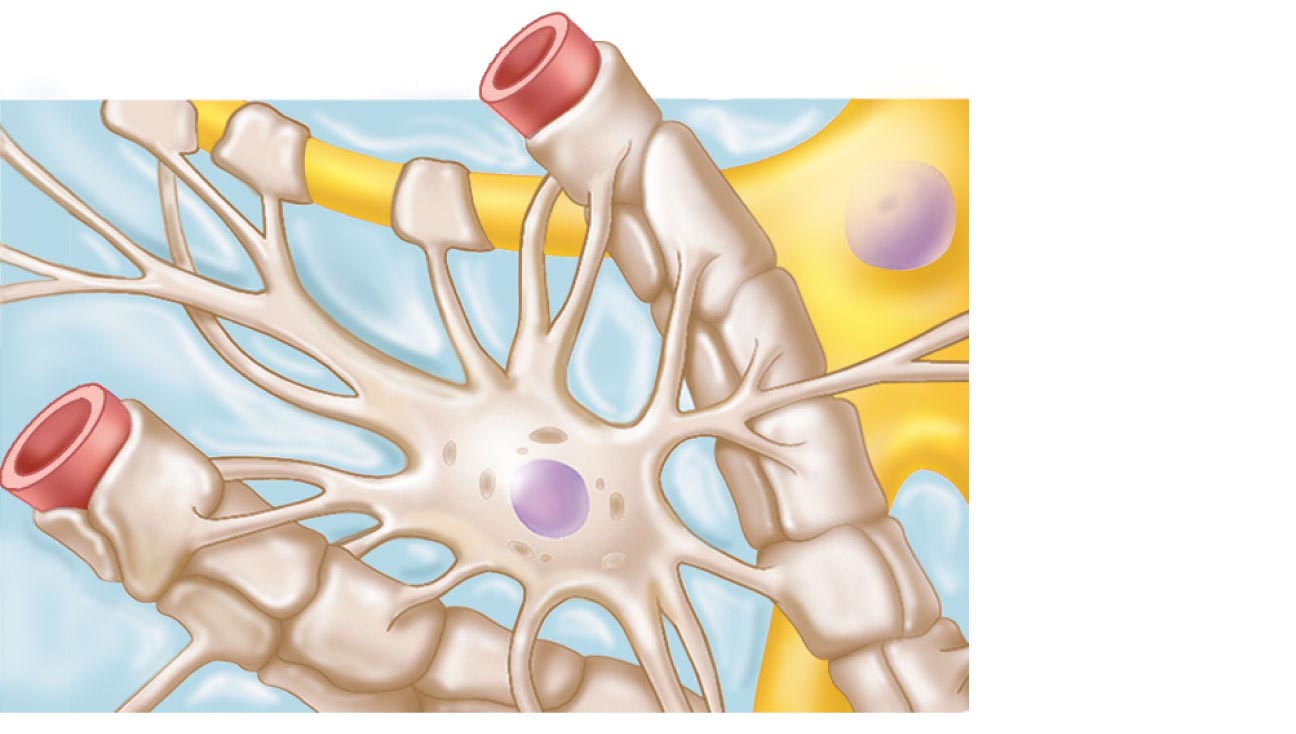 Capillary
Neuron
Astrocyte
(a) Astrocytes are the most abundantCNS neuroglia.
Figure 11.3a
Microglia
Small, egg shaped cells with thorny processes
Migrate toward injured neurons
Phagocytize microorganisms and neuronal debris
Closest to immune cell you’ll get in CNS
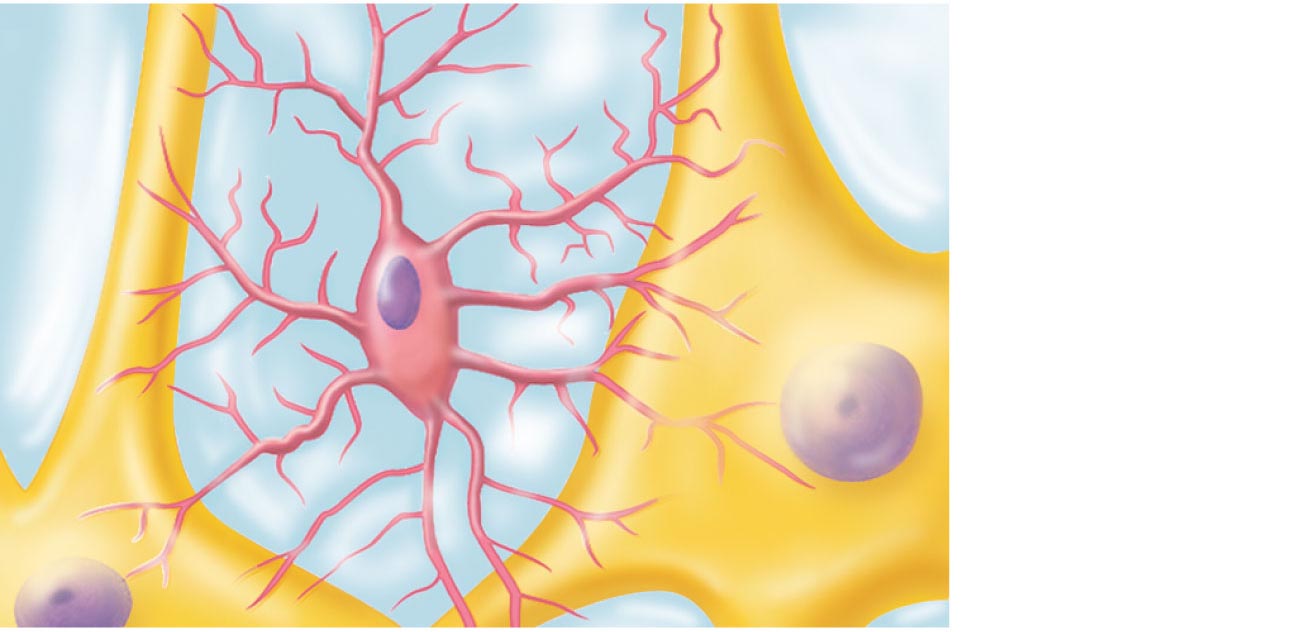 Neuron
Microglial
cell
(b) Microglial cells are defensive cells inthe CNS.
Figure 11.3b
Ependymal Cells
Range in shape from squamous to columnar
May be ciliated
Line the central cavities of the brain and spinal column
Separate the CNS interstitial fluid from the cerebrospinal fluid in the cavities
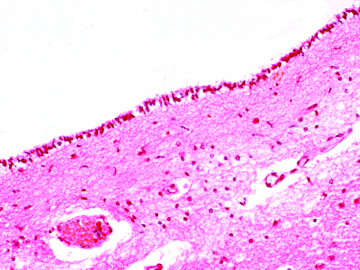 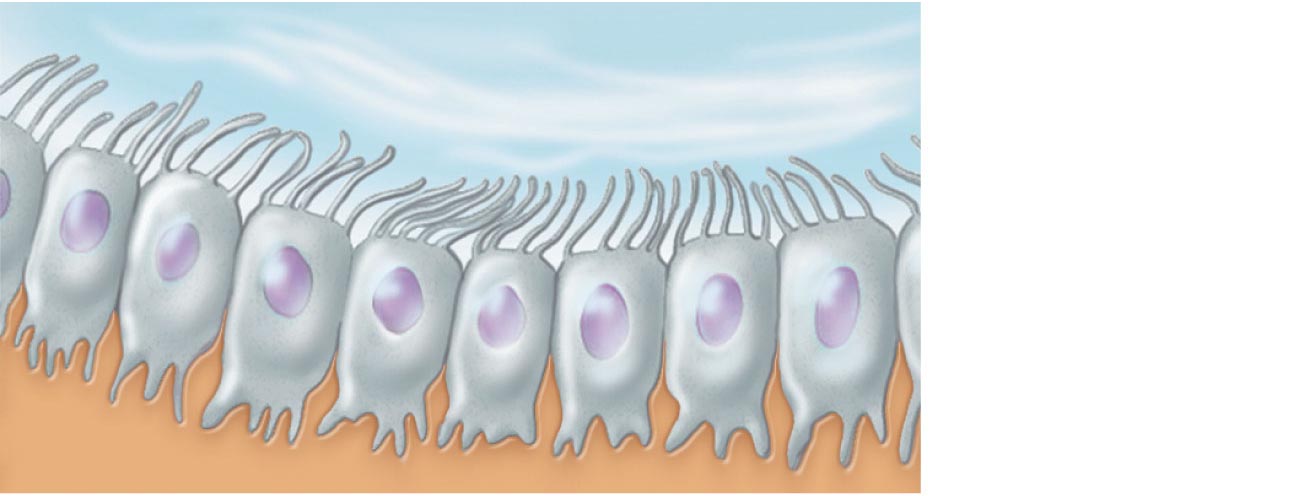 Fluid-filled cavity
Ependymal
cells
Brain or
spinal cord
tissue
(c) Ependymal cells line cerebrospinalfluid-filled cavities.
Figure 11.3c
Oligodendrocytes
Branched cells
Processes wrap CNS nerve fibers, forming insulating myelin sheaths
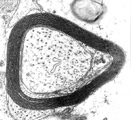 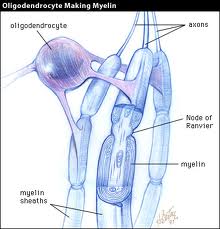 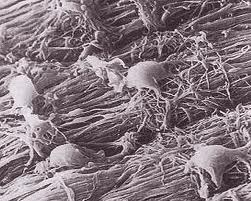 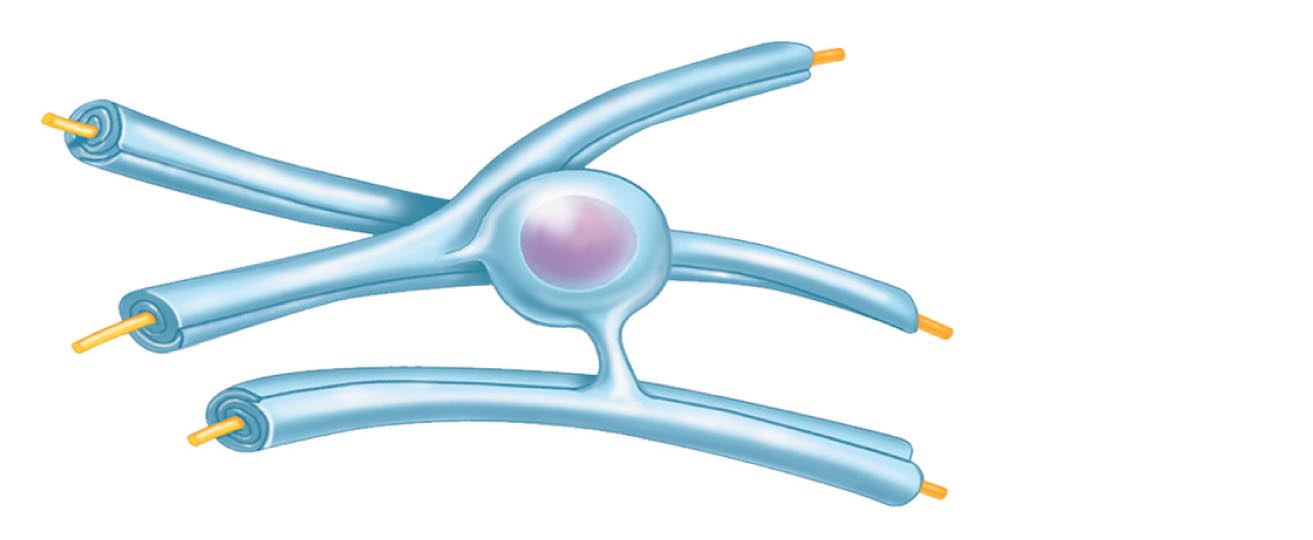 Myelin sheath
Process of
oligodendrocyte
Nerve
fibers
(d) Oligodendrocytes have processes that formmyelin sheaths around CNS nerve fibers.
Figure 11.3d
PNSSatellite Cells and Schwann Cells
Satellite cells
Surround neuron cell bodies in the PNS
Schwann cells (neurolemmocytes)
Surround peripheral nerve fibers and form myelin sheaths
Vital to regeneration of damaged peripheral nerve fibers
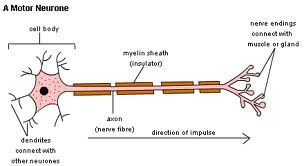 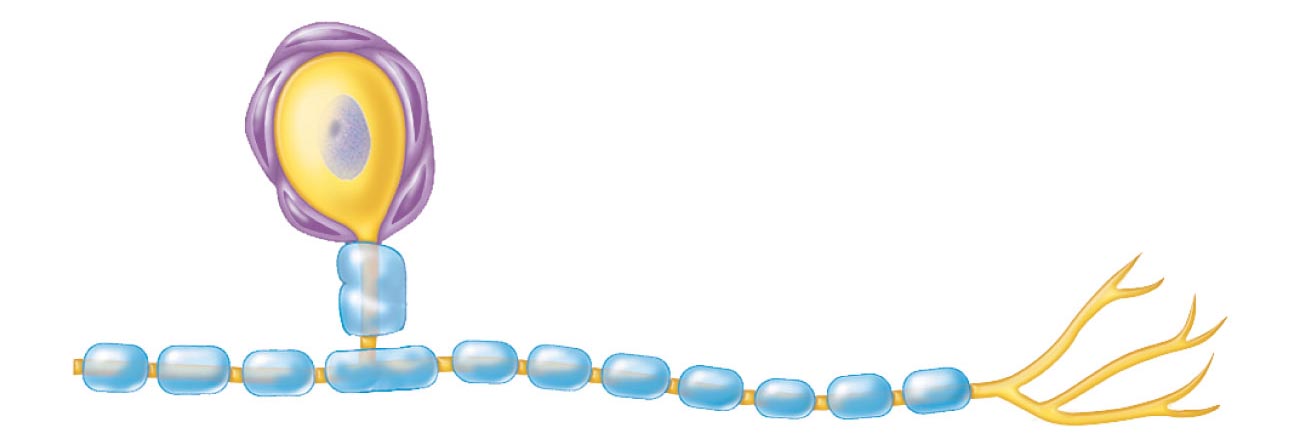 Satellite
cells
Cell body of neuron
Schwann cells
(forming myelin sheath)
Nerve fiber
(e) Satellite cells and Schwann cells (whichform myelin) surround neurons in the PNS.
Figure 11.3e
Goals today:
Review organization of the Nervous system

Review Cell Types

Start Describing the neuron!
Neurons (Nerve Cells)
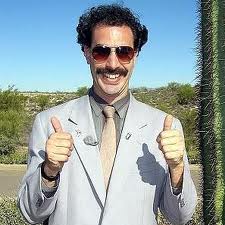 Special characteristics:
Long-lived ( 100 years or more)
Amitotic—with few exceptions
High metabolic rate—constant oxygen and glucose
Plasma membrane functions in:
Electrical signaling 
Cell-to-cell interactions during development
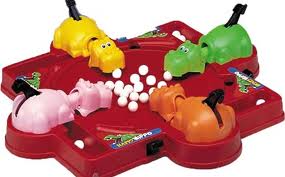 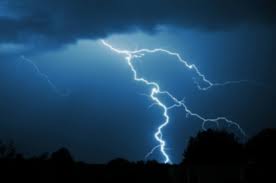 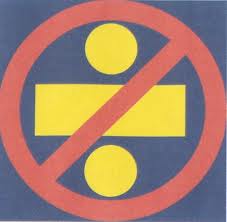 Nerve parts
Pay attention to axon, dendrites, body
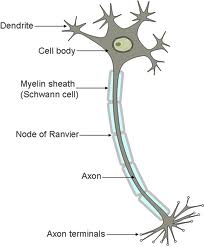 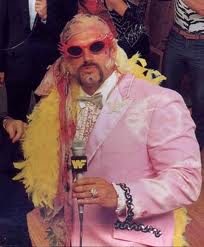 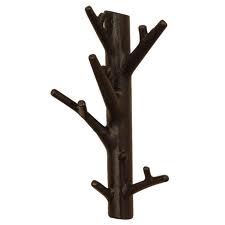 Cell Body (Perikaryon or Soma)
Its in the middle!  Nucleus 
Clusters of cell bodies are called nuclei in the CNS, ganglia in the PNS
Cell Body (Perikaryon or Soma)
Network of neurofibrils (neurofilaments) 
Axon hillock—cone-shaped area from which axon arises
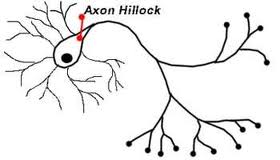 Dendrites
(receptive regions)
Cell body
(biosynthetic center
and receptive region)
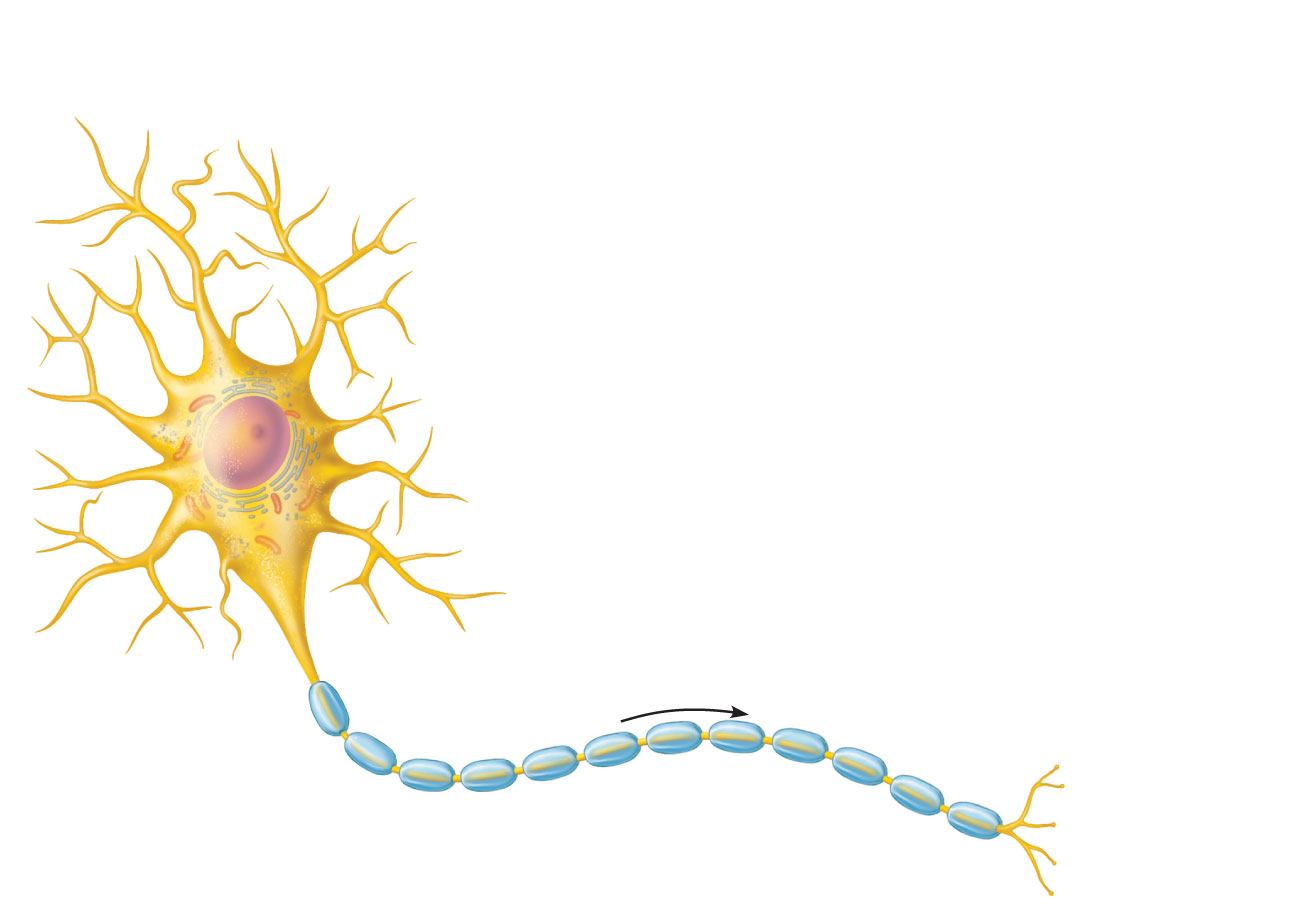 Nucleolus
Axon
(impulse generating
and conducting region)
Impulse
direction
Nucleus
Node of Ranvier
Nissl bodies
Axon
terminals
(secretory
region)
Axon hillock
Schwann cell
(one inter-
node)
Neurilemma
(b)
Terminal
branches
Figure 11.4b
Processes
Dendrites and axons
Bundles of processes are called 
Tracts in the CNS
Nerves in the PNS
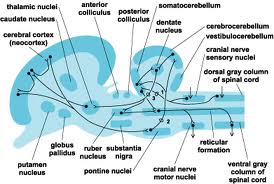 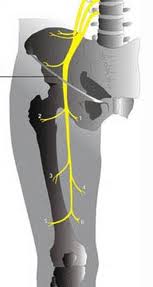 Dendrites
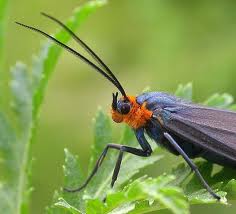 “Cells little feelers”
Scattered branches
Receptive (input) region of a neuron
Convey electrical signals toward the cell body as graded potentials
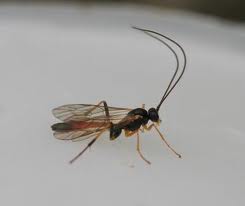 The Axon
One axon per cell arises from the axon hillock
Long axons (nerve fibers)
Occasional branches ~90 degrees (axon collaterals)
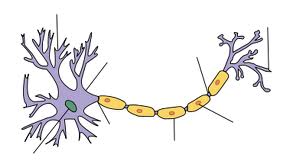 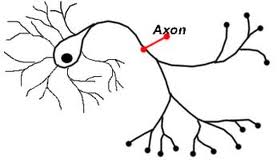 The Axon
Numerous terminal branches (telodendria)
Knoblike axon terminals (synaptic knobs or boutons) 
Secretory region of neuron
Release neurotransmitters to excite or inhibit other cells
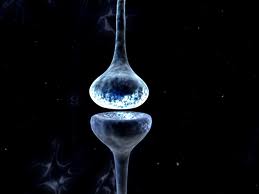 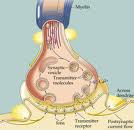 Axons: Function
Conducting region of a neuron
Generates and transmits nerve impulses (action potentials) away from the cell body
Dendrites
(receptive regions)
Cell body
(biosynthetic center
and receptive region)
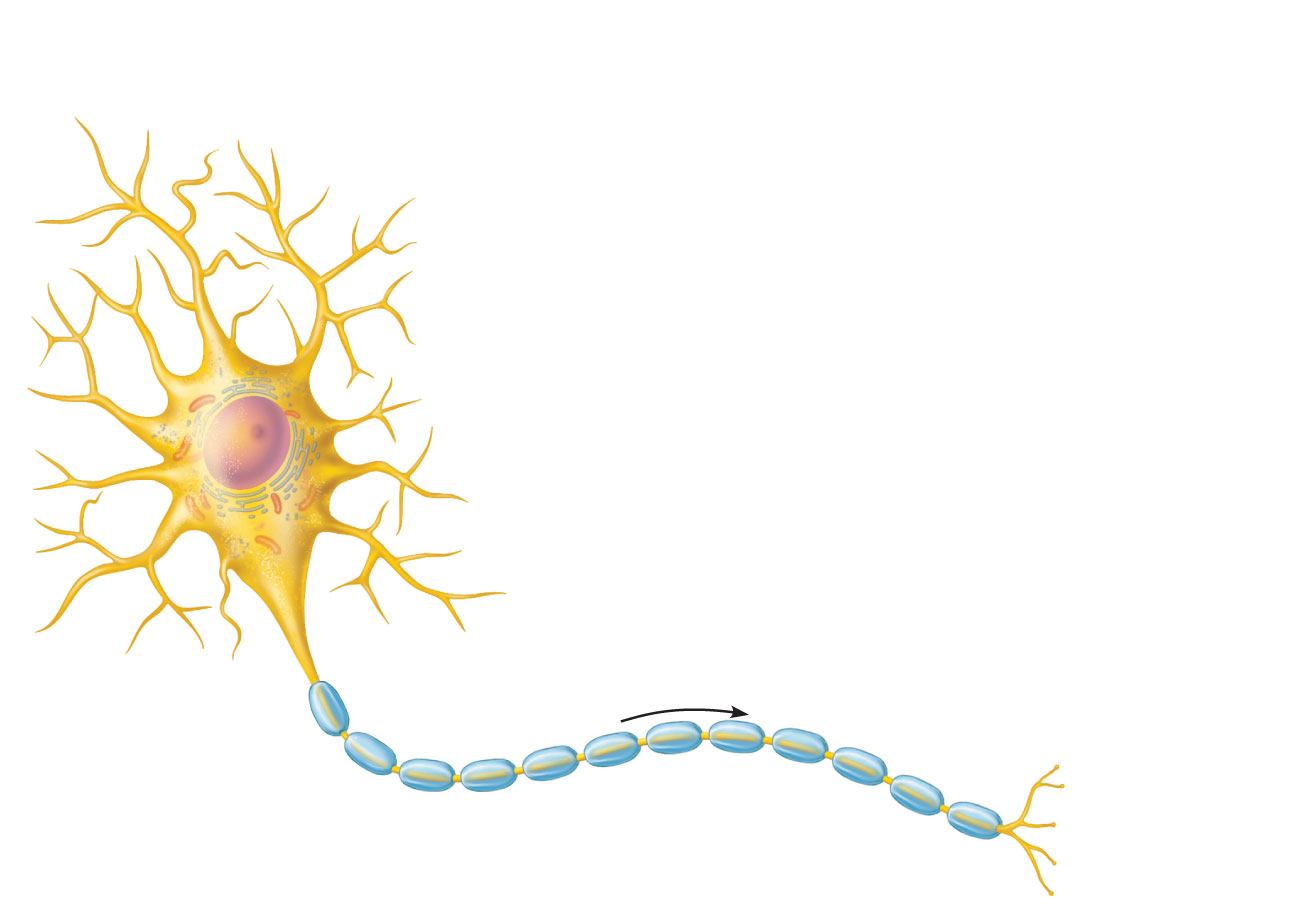 Nucleolus
Axon
(impulse generating
and conducting region)
Impulse
direction
Nucleus
Node of Ranvier
Nissl bodies
Axon
terminals
(secretory
region)
Axon hillock
Schwann cell
(one inter-
node)
Neurilemma
(b)
Terminal
branches
Figure 11.4b
Myelin Sheath
Lipid little blankets!
It functions to:
Protect and electrically insulate the axon
Increase speed of nerve impulse transmission
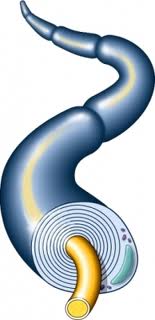 Myelin Sheaths in the PNS
Schwann cells wraps many times around the axon 
Myelin sheath—concentric layers of Schwann cell membrane 
Neurilemma—peripheral bulge of Schwann cell cytoplasm
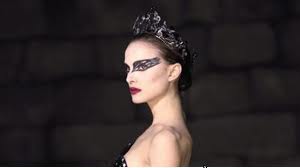 Myelin Sheaths in the PNS
Nodes of Ranvier 
Myelin sheath gaps between adjacent Schwann cells
Sites where axon collaterals can emerge
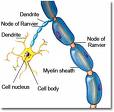 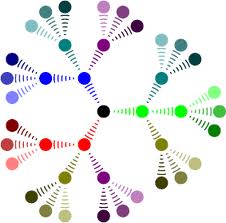 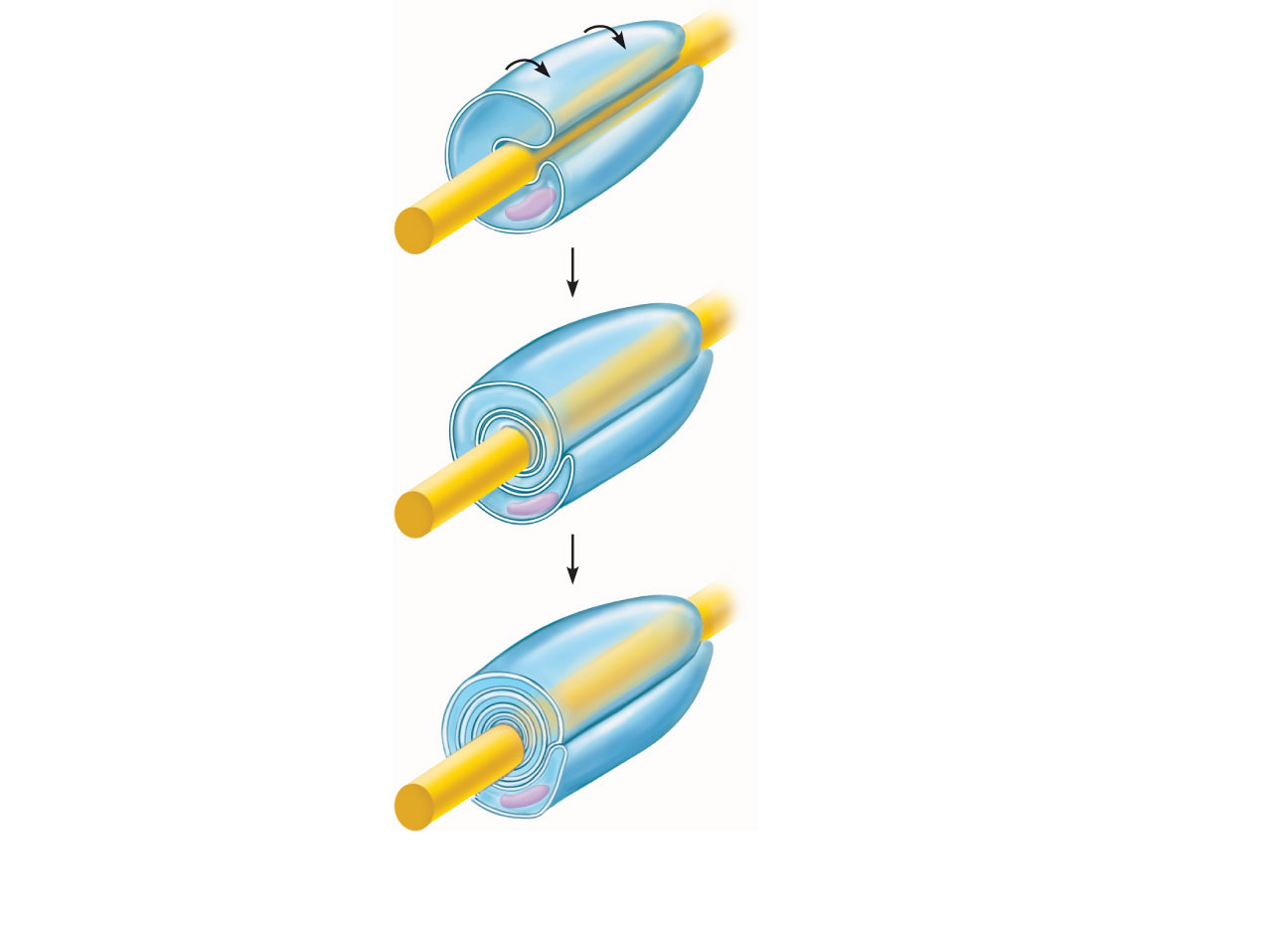 Schwann cell
plasma membrane
A Schwann cell
envelopes an axon.
1
Schwann cell
cytoplasm
Axon
Schwann cell
nucleus
2
The Schwann cell then
rotates around the axon, 
wrapping its plasma 
membrane loosely around 
it in successive layers.
The Schwann cell
cytoplasm is forced from 
between the membranes. 
The tight membrane 
wrappings surrounding 
the axon form the myelin 
sheath.
Neurilemma
3
Myelin sheath
(a) Myelination of a nervefiber (axon)
Figure 11.5a
Unmyelinated Axons
Thin nerve fibers are unmyelinated
One Schwann cell may incompletely enclose 15 or more unmyelinated axons
Myelin Sheaths in the CNS
Formed by processes of oligodendrocytes, not the whole cells
Nodes of Ranvier are present
No neurilemma
Thinnest fibers are unmyelinated
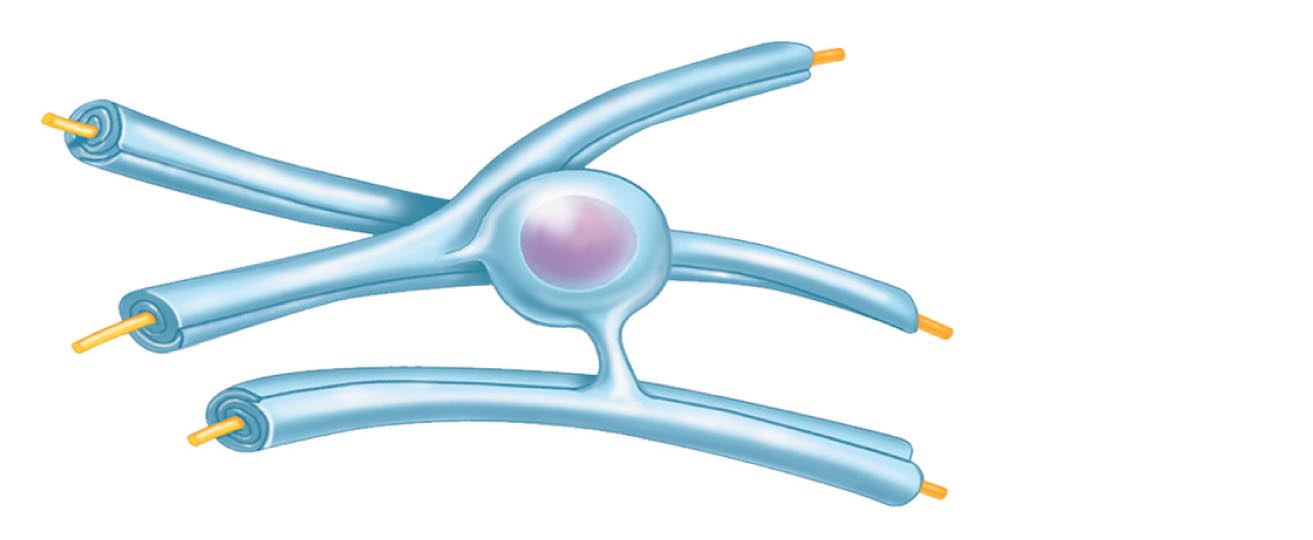 Myelin sheath
Process of
oligodendrocyte
Nerve
fibers
(d) Oligodendrocytes have processes that formmyelin sheaths around CNS nerve fibers.
Figure 11.3d
Stop here!
White Matter and Gray Matter
White matter
Dense collections of myelinated fibers 
Gray matter
Mostly neuron cell bodies and unmyelinated fibers
Structural Classification of Neurons
Three types:
Multipolar—1 axon and several dendrites
Most abundant
Motor neurons and interneurons
Bipolar—1 axon and 1 dendrite
Rare, e.g., retinal neurons
Structural Classification of Neurons
Unipolar (pseudounipolar)—single, short process that has two branches:
Peripheral process—more distal branch, often associated with a sensory receptor
Central process—branch entering the CNS
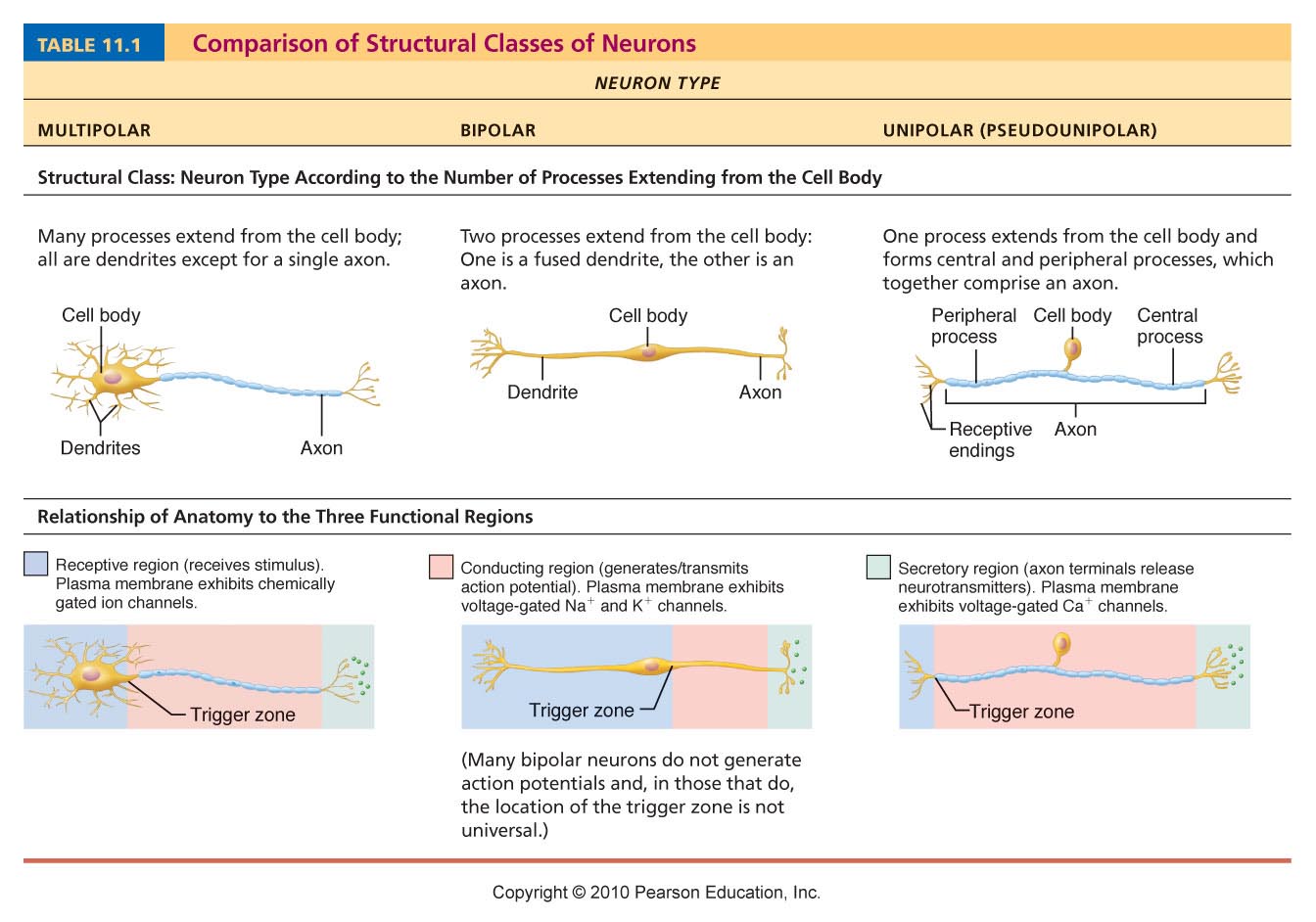 Table 11.1 (1 of 3)
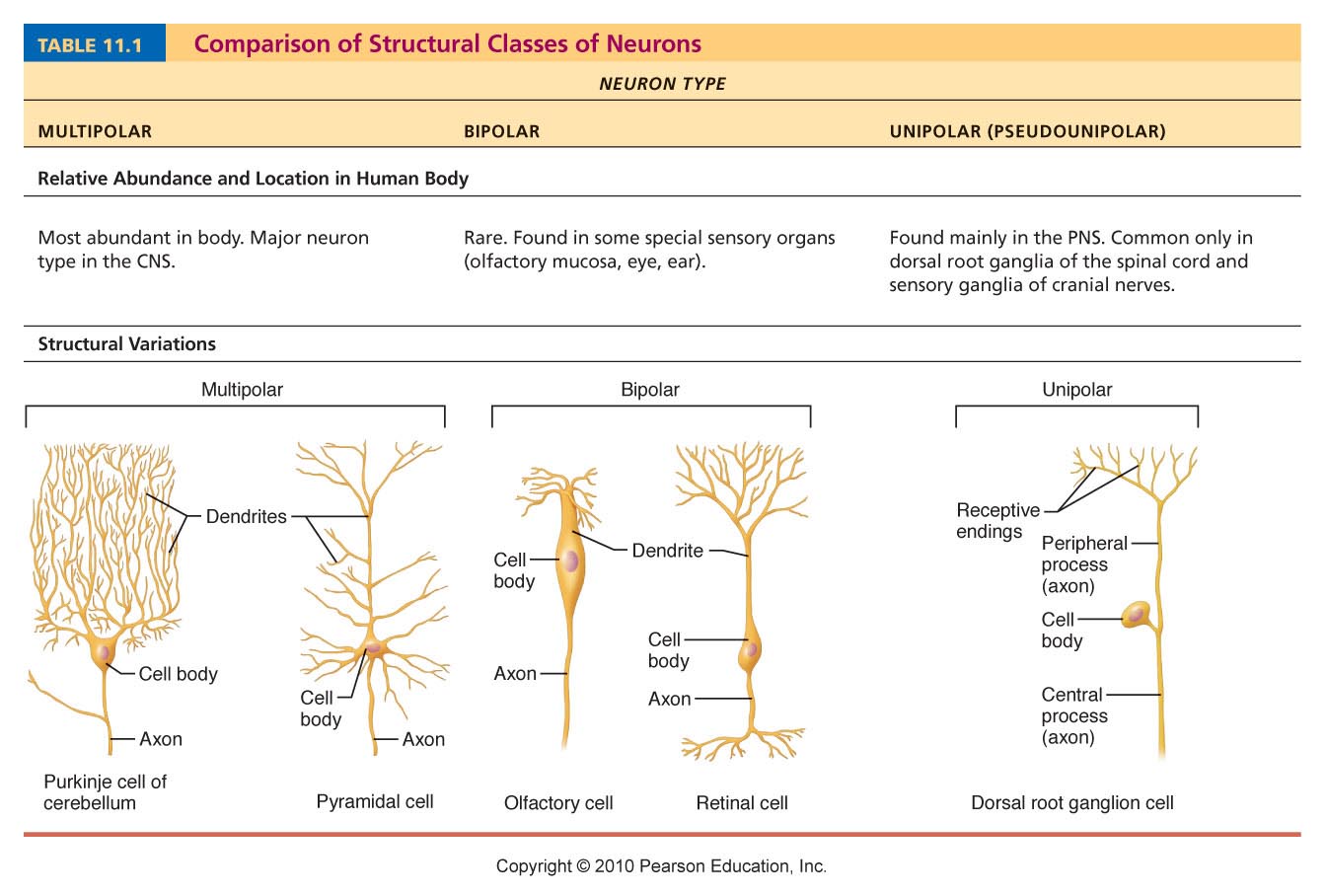 Table 11.1 (2 of 3)
Functional Classification of Neurons
Three types: 
Sensory (afferent)
Transmit impulses from sensory receptors toward the CNS
Motor (efferent)
Carry impulses from the CNS to effectors
Functional Classification of Neurons
Interneurons (association neurons)
Shuttle signals through CNS pathways; most are entirely within the CNS
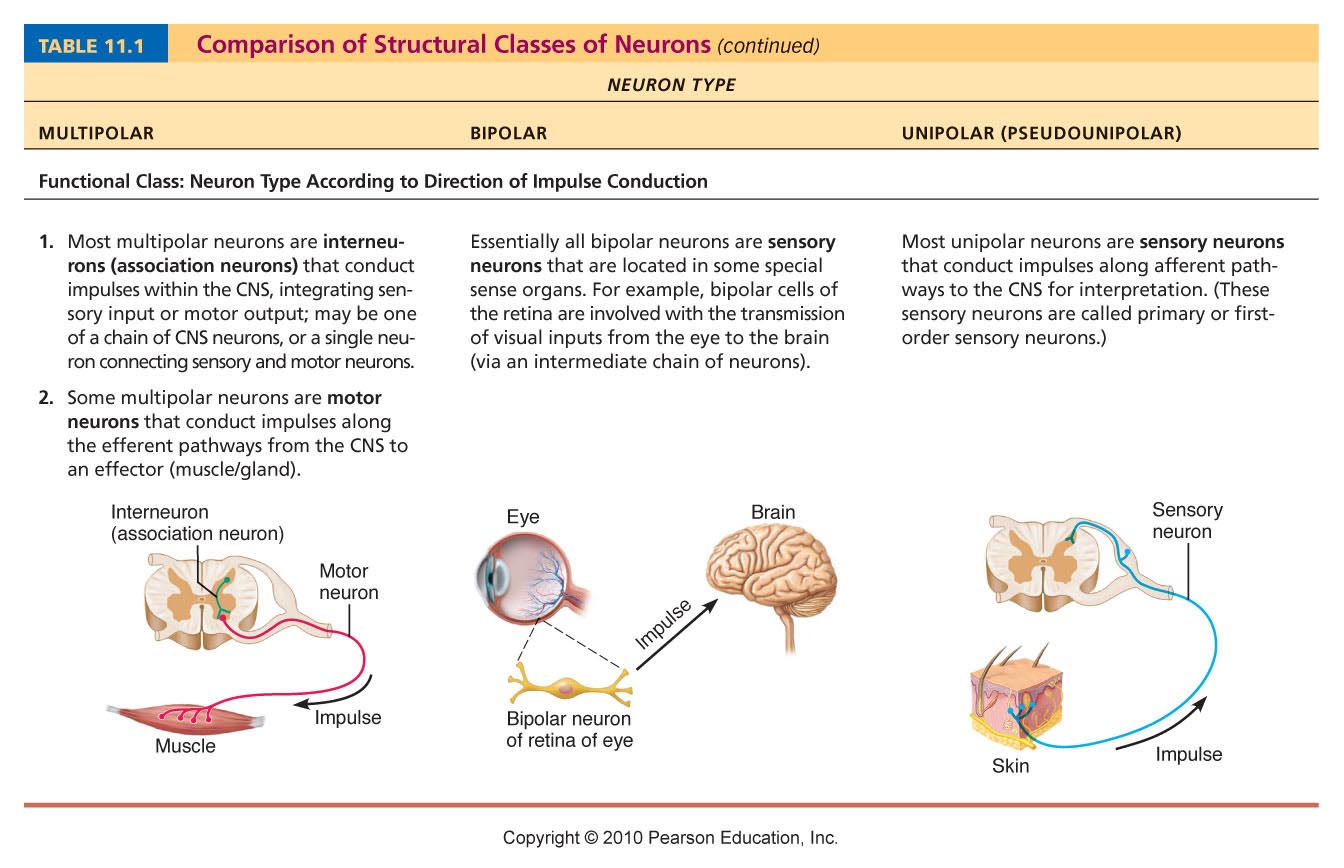 Table 11.1 (3 of 3)